মাল্টিমিডিয়া ক্লাসে সবাইকে স্বাগতম
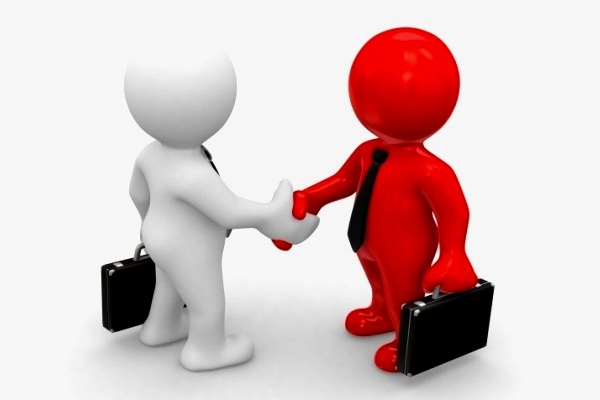 পরিচিতি
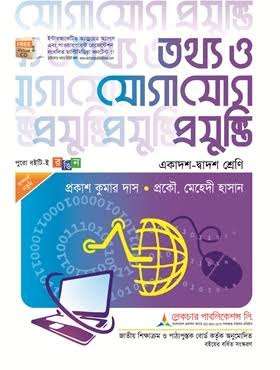 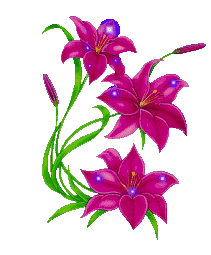 মোঃ সোহরাব হোসাইন
প্রভাষক আরবি
কামতা ডি এস ফাযিল মাদ্রাসা
কামতা বাজার
ফরিদ্গঞ্জ, চাঁদপুর। 
ইনডেক্স নং- ২১০৮৯৬০ 
মোবাইল নং-০১৮১৫৪৪৭৩৭৭
শ্রেণিঃ- আলিম ১ম বর্ষ  
বিষয়ঃ- আই সি টি
অধ্যায়ঃ- ১ম  
সময়ঃ- ৪০ মিনিট 
তাঃ- ২৩-০৮-২০১৯
নিচের ছবি দুইটি ভালো দেখো
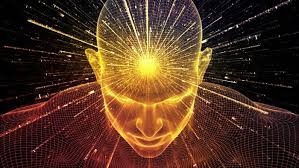 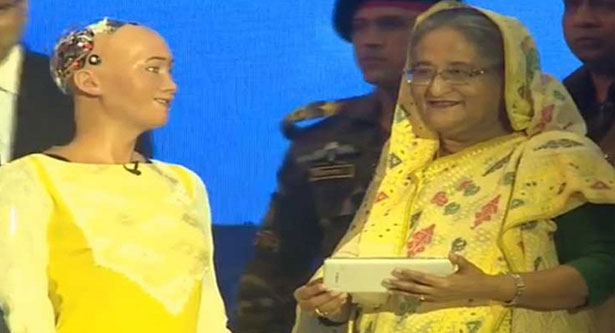 আজ আমাদের পাঠ .........
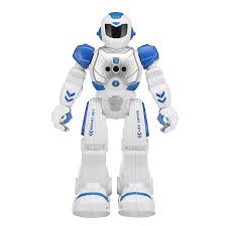 রোবটিক্স
শিখনফল
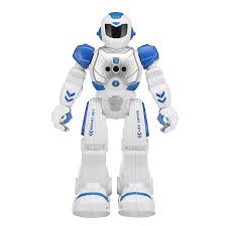 রোবট কি তা বলতে পার বে;
রোবটের ব্যবহার ব্যাখ্যা করতে পারবে ;
রোবটের সুবিধা , অসুবিধা নির্ণয় করতে পারবে ।
নিচের চিত্র দু’টিতে কি দেখছ ?
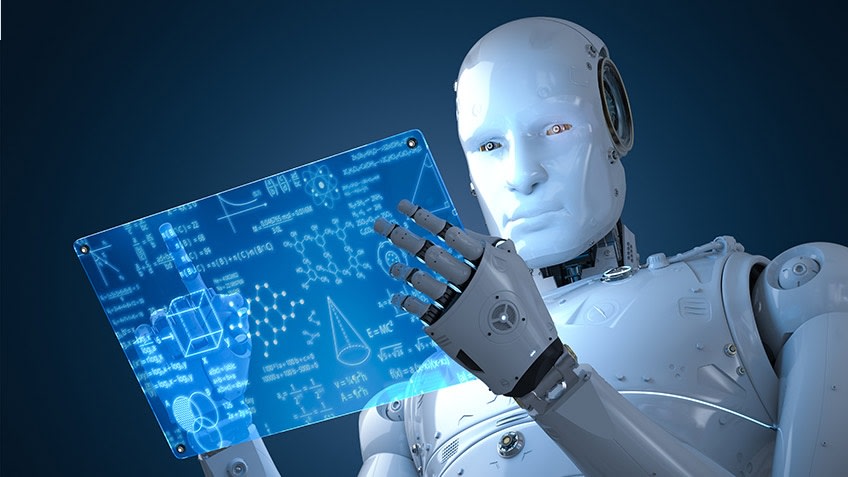 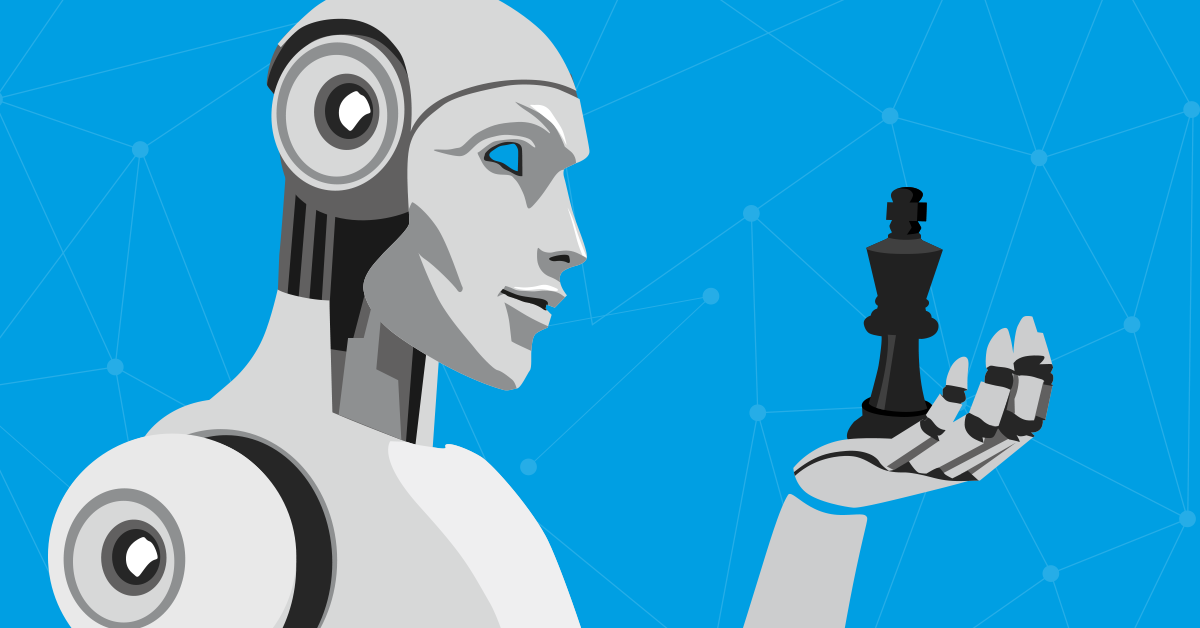 রোবট (Robot) শব্দটির উৎপত্তি “Robota” বা “Roboti” শব্দ থেকে ।
রোবট শব্দের অর্থ যন্ত্রমানব ।
রোবট হচ্ছে একটি স্বয়ংক্রিয় ব্যবস্থা যা মানুষের মতো কাজ করতে পারে অথবা এর কাজ দেখে মনে হয় এর বুদ্ধিমত্তা আছে ।
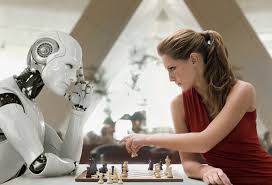 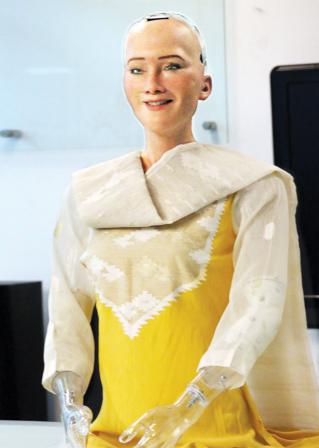 একক কাজ
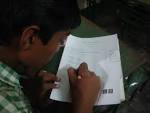 রোবট শব্দের অর্থ কি ?
রোবট বলতে কি বুঝ ?
নিচের ছবিতে কি দেখছ ?
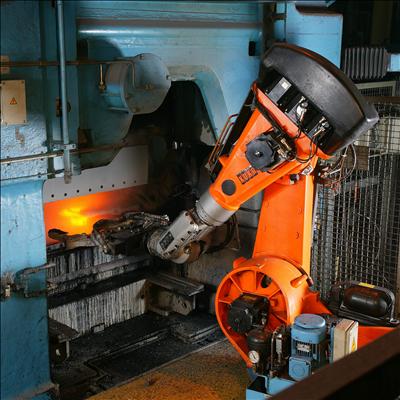 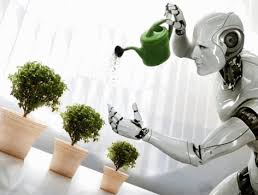 রোবটের ব্যবহারঃ পারিবারিক কাজ থেকে শুরু করে শিল্পক্ষেত্র পর্যন্ত কাজ করানো যায় ।
নিচের ছবিতে কি দেখছ ?
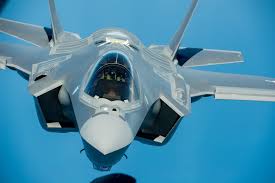 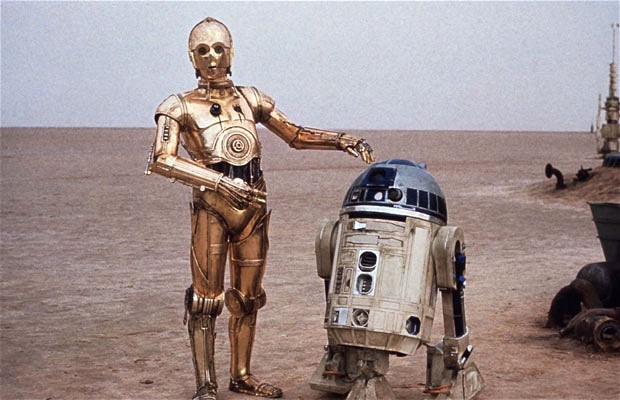 মহাকাশ অভিযানে ও পাইলট বিহীন বিমান চালনায় রোবটের ব্যবহার ।
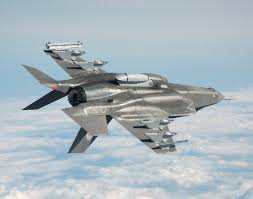 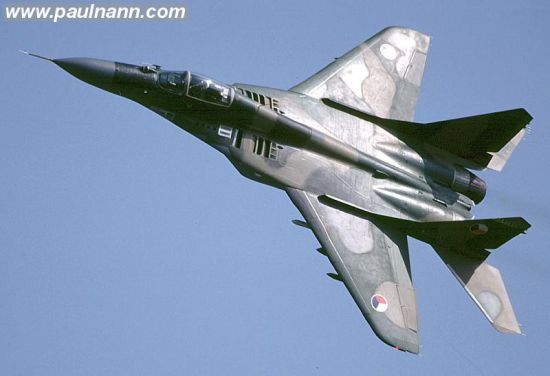 যুদ্ধক্ষেত্রে যুদ্ধবিমান চালনায় রোবটের ব্যবহার ।
ভালোভাবে গাড়ি রং করতে ও গাড়ি চালনায় রোবটের ব্যবহার ।
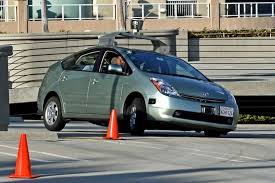 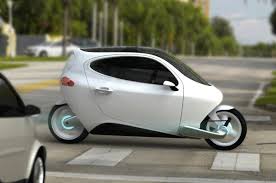 যেখানে মানুষ একই সময়ে বিভিন্ন চিন্তা করতে পারে না, সেখানে কৃত্রিম বুদ্ধিমত্তা সম্পন্ন রোবট একই সময়ে বহুবিধ কাজ দ্রুততার সাথে সম্পন্ন করতে পারে।
দলীয় কাজ
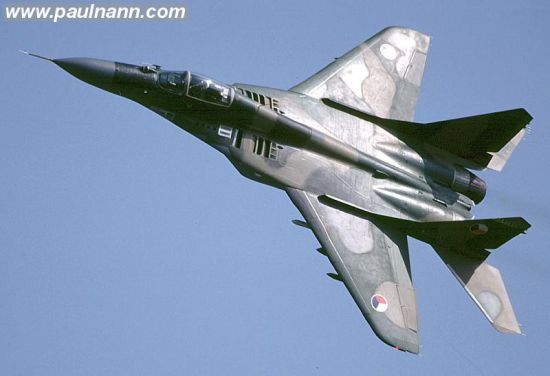 রোবটের ৫টি ব্যবহার লিখ ।
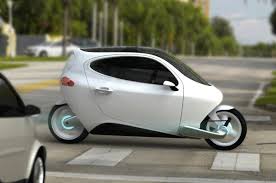 রোবটের ৫টি অসুবিধা লিখ ।
মূল্যায়ন
১। কোন শব্দ থেকে রোবট শব্দটির উৎপত্তি ?
২। রোবট শব্দটির অর্থ কি  ?
৩। রোবট কাকে বলে ?
৪। কি কি কাজে রোবট ব্যবহার করা হয় ।
বাড়ির কাজ
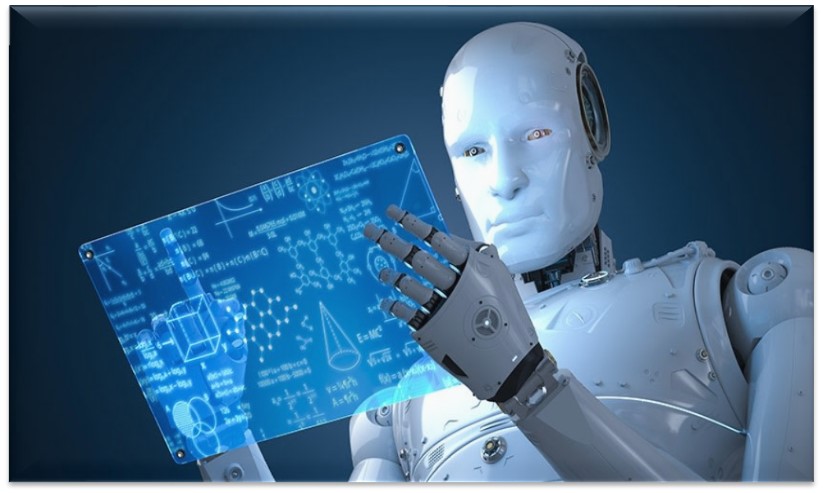 “যন্ত্র স্বয়ংক্রিয়ভাবে কাজ করে” – ব্যাখ্যা লিখে আনবে ।
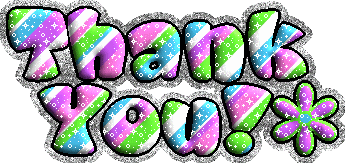